HİNDİ 
ÜRÜNLERİ
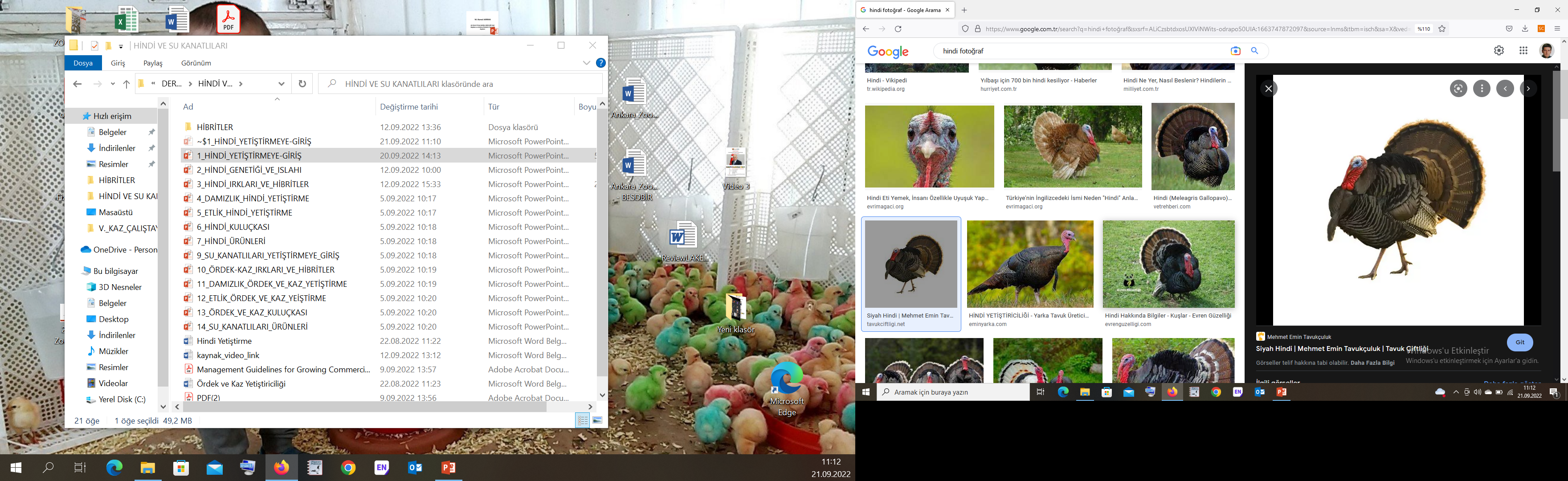 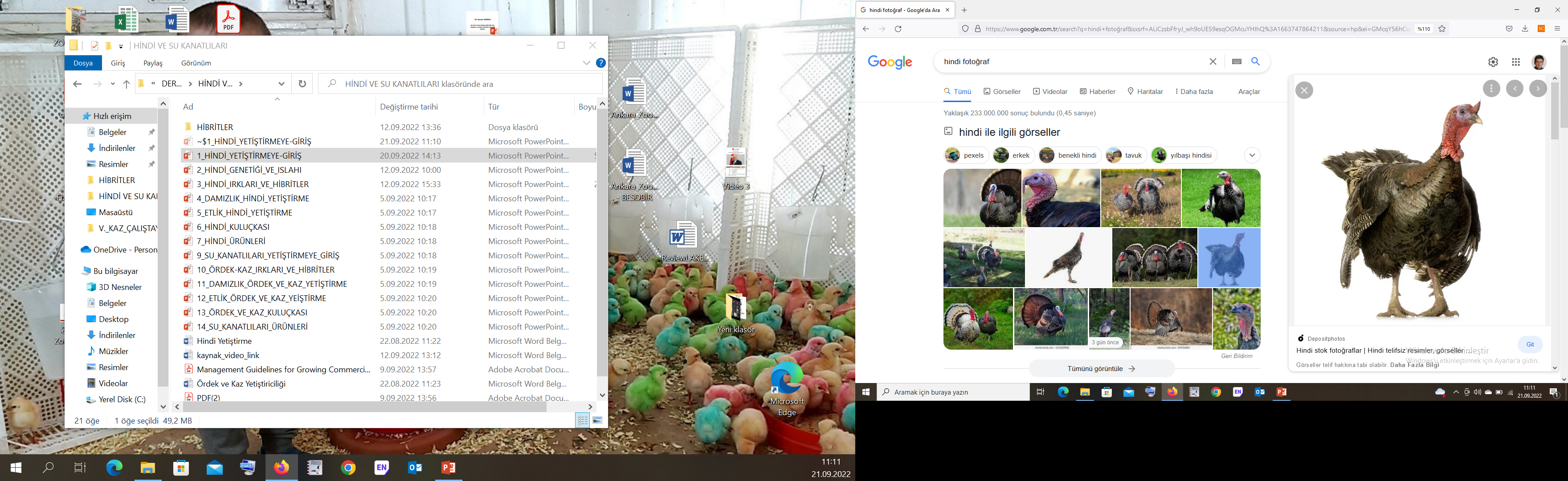 Dr. Öğr. Üyesi Ahmet UÇAR

Hindi ve Su Kanatlıları Yetiştirme Dersi
Ankara Üniversitesi Ziraat Fakültesi Zootekni Bölümü
Giriş
Hindilerde et verimi ve karkas kompozisyonu üzerine; genotip, yaş,
canlı ağırlık, cinsiyet ve canlı ağırlık yönünde yapılan seleksiyon ve
besleme faktörleri etkilidir.
Genotip
Etlik piliçlerde olduğu gibi, hindi besisinde de çok sayıda genotip kullanılmakta, bunların birbirlerinden bazı farklılıkları bilinmektedir. Ancak hindiler özellikle canlı ağırlık bakımından farklılaşmış değişik tiplere sahip olduğu için tavuklardan oldukça farklıdır. Et verimi ve karkas yapısındaki değişiklikler de bu farklılıklardan çıkmaktadır.
Erken cinsi olgunluk yaşına erişen küçük yapılı ırklarda aynı yaşta kesime gönderilen ağır ırklara göre karkas randımanı daha yüksek, karkas yağ düzeyi daha fazla, göğüs oranı yüksek, kanat ve alt butların oranı düşük olmaktadır. Çünkü bu özellikler ergin yaşa ait özellikler olup, ağır ırklar geç cinsi olgunluğa ulaşmadan dolayı bazı avantajlara sahiptir.
Cinsiyet
Hindilerde pazarlama ağırlığı ve karkas kompozisyonu üzerine cinsiyetin etkisi diğer türlere göre daha önemlidir. Hindilerde karkastaki yağ düzeyi dengelenerek, erkeklerden daha ağır, dişilerden daha hafif karkas elde edilmesi amacıyla kesim yaşları farklılaştırılmaktadır.
Kesim randımanları bakımından da, erkekler daha avantajlı olmaktadır. Dişi hindilerin aynı yaşta karkasları erkeklere göre daha fazla yağ içerir. Yaşın artmasıyla yağ düzeyleri bakımından cinsiyetler arasındaki farklılıklar daha da artmaktadır.
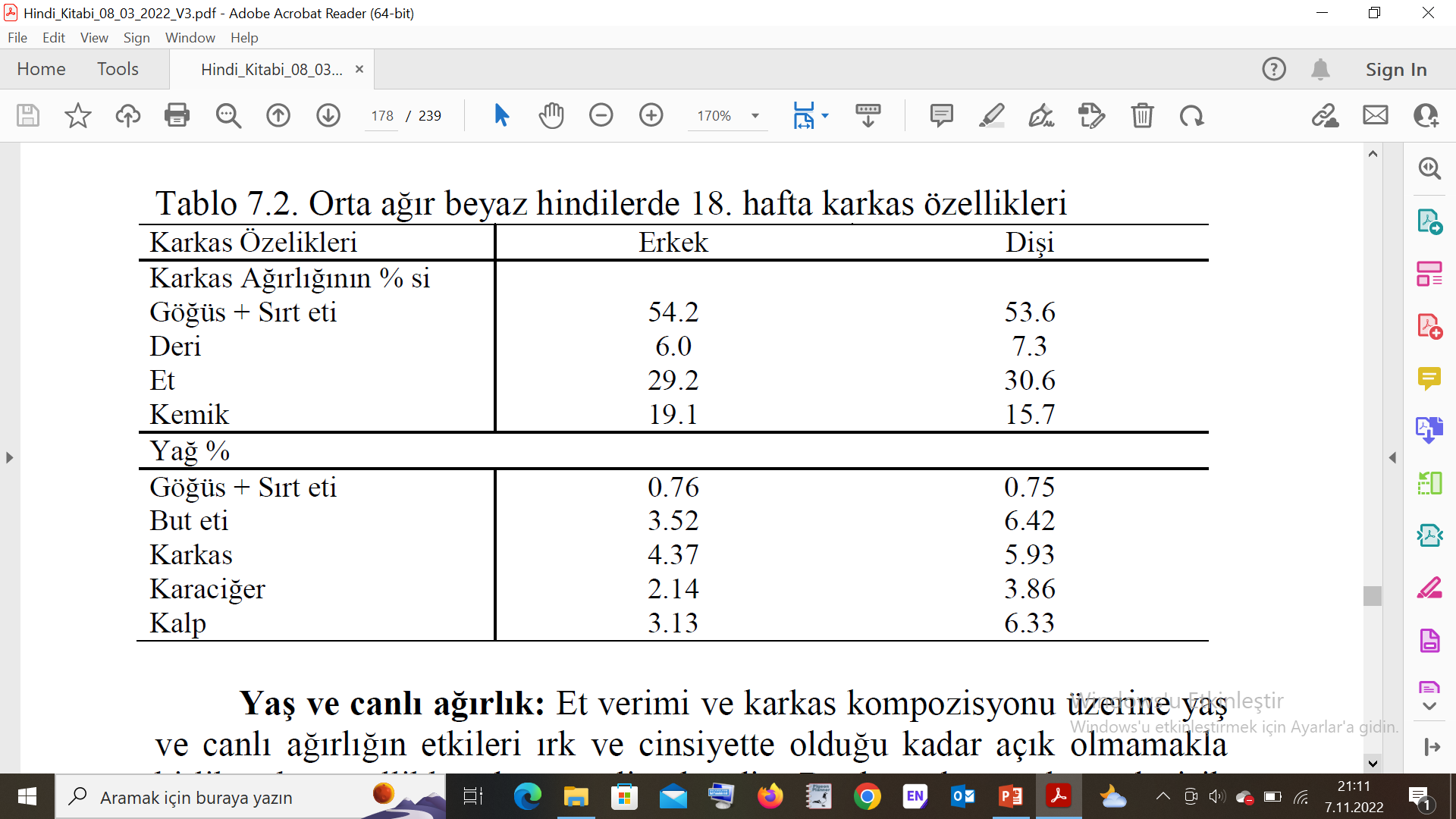 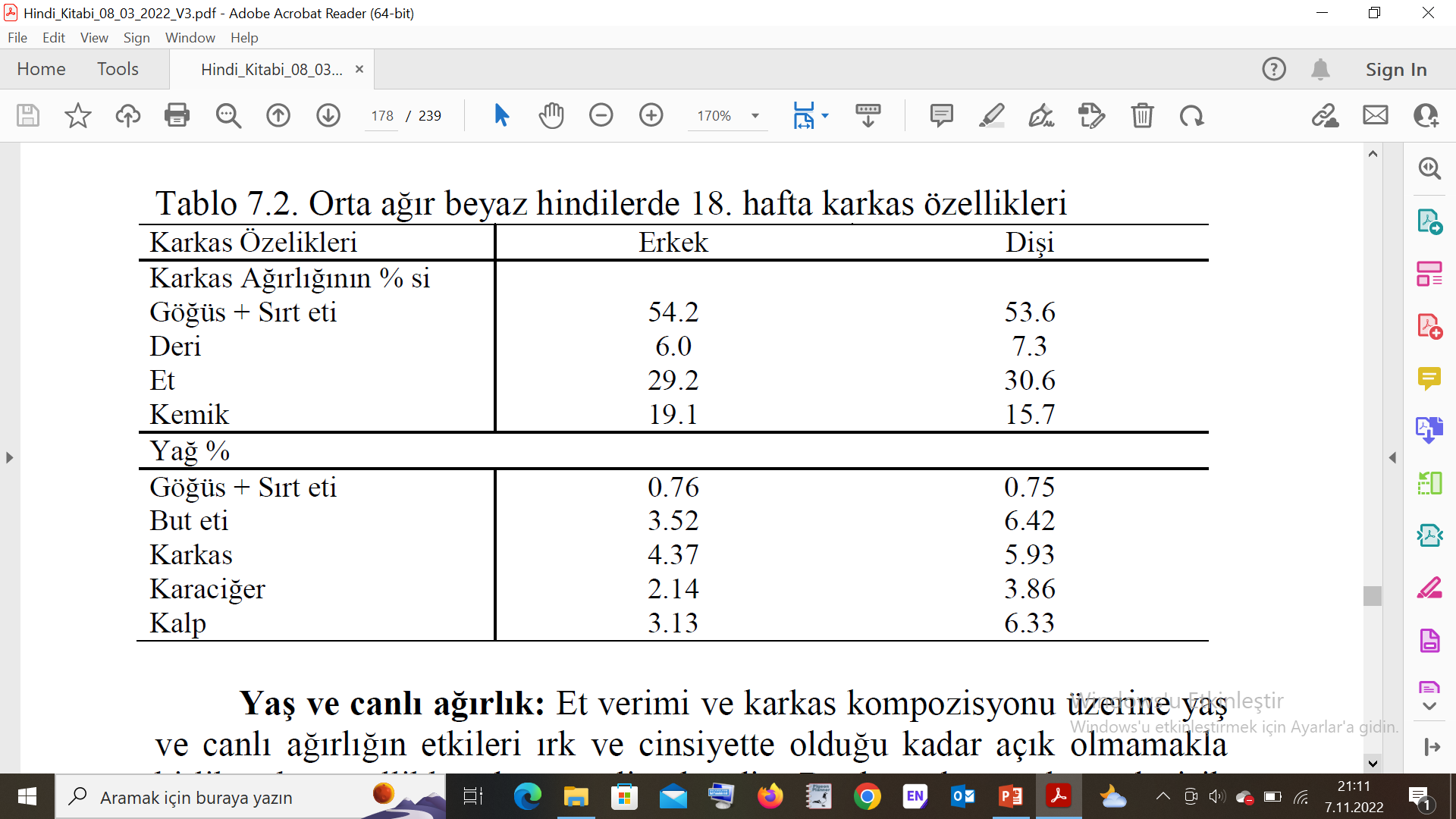 Yaş ve Canlı Ağırlık
Et verimi ve karkas kompozisyonu üzerine yaş ve canlı ağırlığın etkileri ırk ve cinsiyette olduğu kadar açık olmamakla birlikte bu özellikler de önemli etkendir. Bu konuda yapılmış değişik araştırmalar hindilerdeki farklılıkların etlik piliçlerle benzer olduğunu göstermektedir.